Автоматизация 
звука «Ц»
5-6 занятие
Сурдопедагог  Плиева-Гурциева Л.Г.
Содержание:
1 занятие.  Постановка звука «Ц».
2 занятие.  Автоматизация звука «Ц» в позиции обратного слога.
3 занятие.  Автоматизация звука «Ц» в позиции между гласными.
4 занятие.  Автоматизация звука «Ц» в позиции прямого слога.
5 занятие.  Автоматизация звука «Ц» в сочетании с наиболее употребимыми согласными.
6 занятие.  Слуховое восприятие звука в тексте и знакомых словах.
5 занятие. 
Автоматизация звука «Ц» 
в сочетании с наиболее 
употребимыми 
согласными
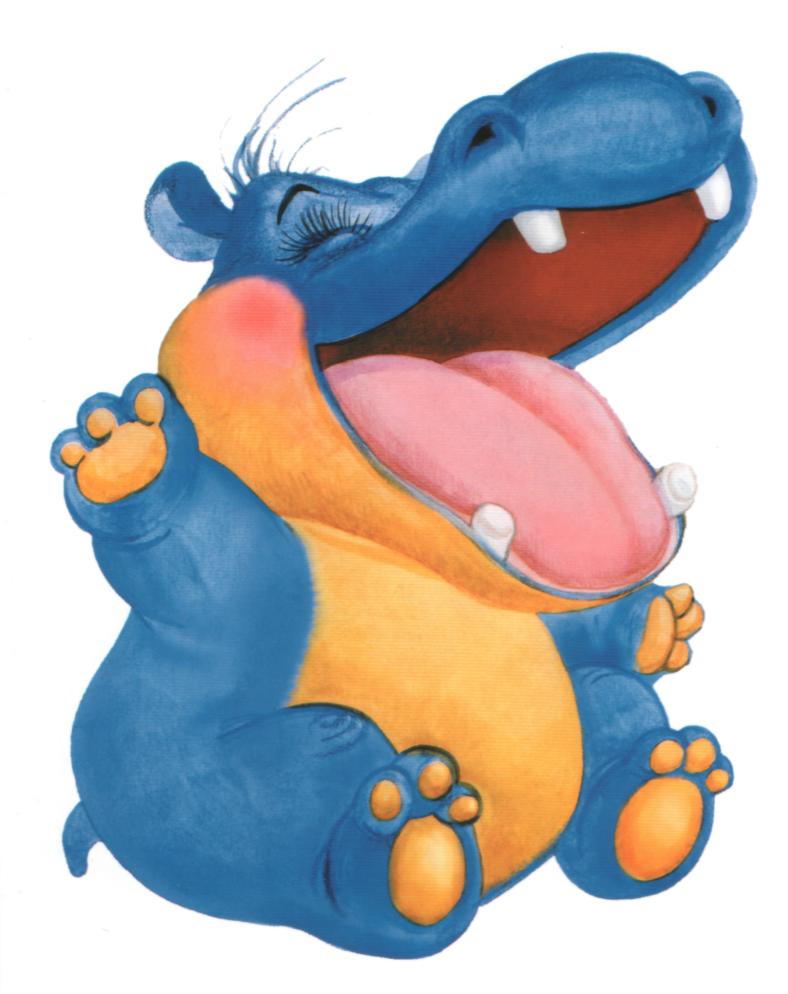 Бегемотик рот открыл,
Подержал.Потом закрыл.
Подразним мы бегемота —
Подшутить над ним охота.
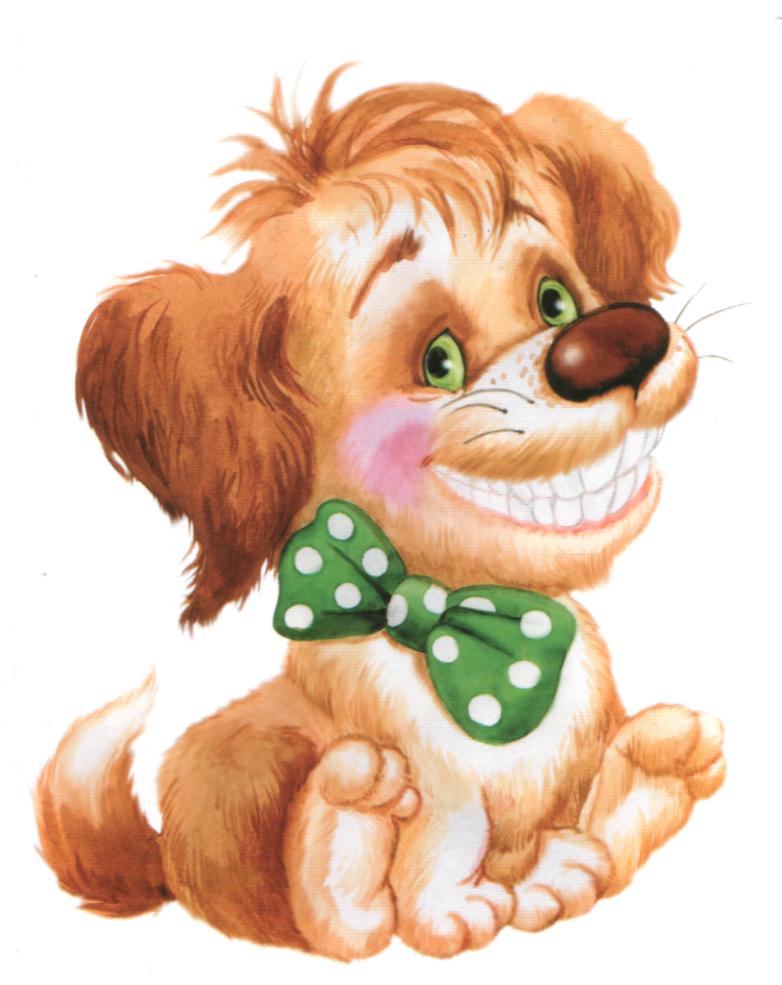 Улыбается щенок,
Зубки напоказ.
Я бы точно так же смог, 
Вот, смотри. Сейчас.
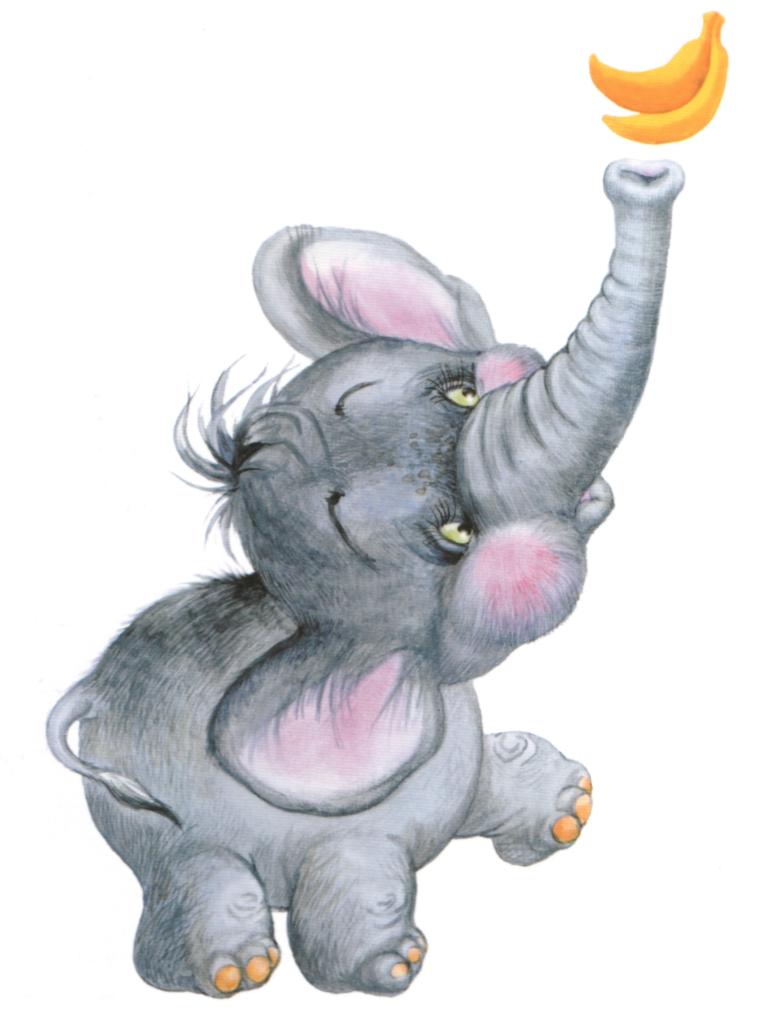 Хоботок слоненок тянет,
Он вот-вот банан достанет.
Губки в трубочку сложи 
И слоненку покажи.
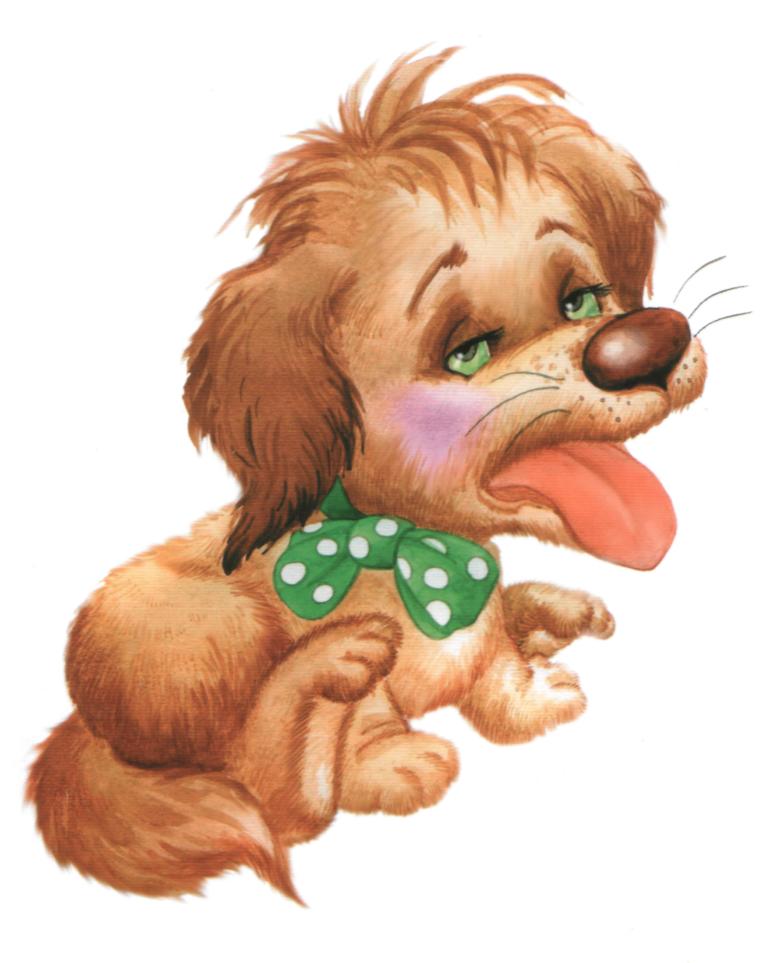 Устала собачка и дышит устало. 
И даже за кошкою бегать не стала. 
Широкий язык отдохнет, полежит, 
И снова собачка за кошкой бежит.
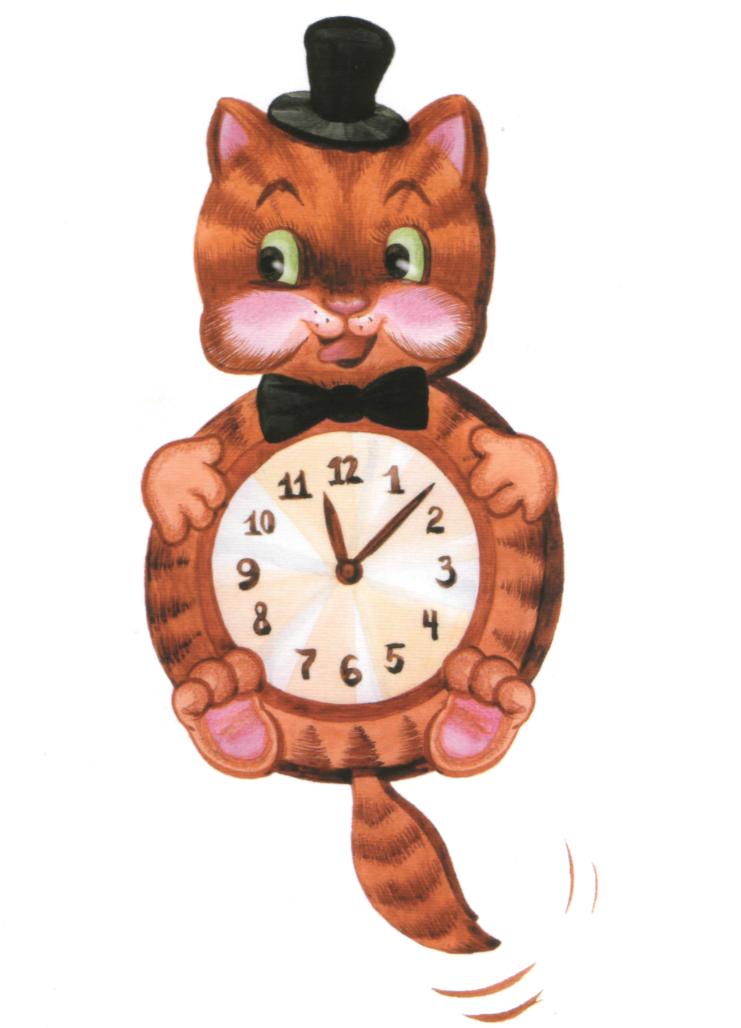 Язык, как маятник часов, 
Качаться вновь и вновь готов.
Котенок улыбается, 
Он, как и ты, старается.
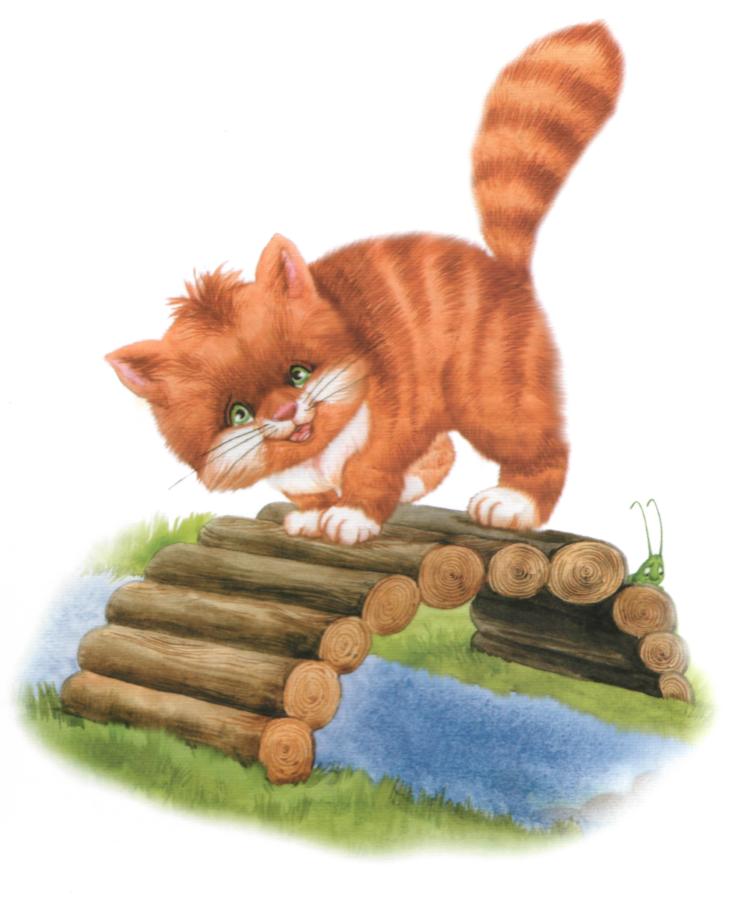 Выгни язычок, как спинку
Выгнул этот рыжий кот.
Ну-ка, рассмотри картинку: 
Он по мостику идет.
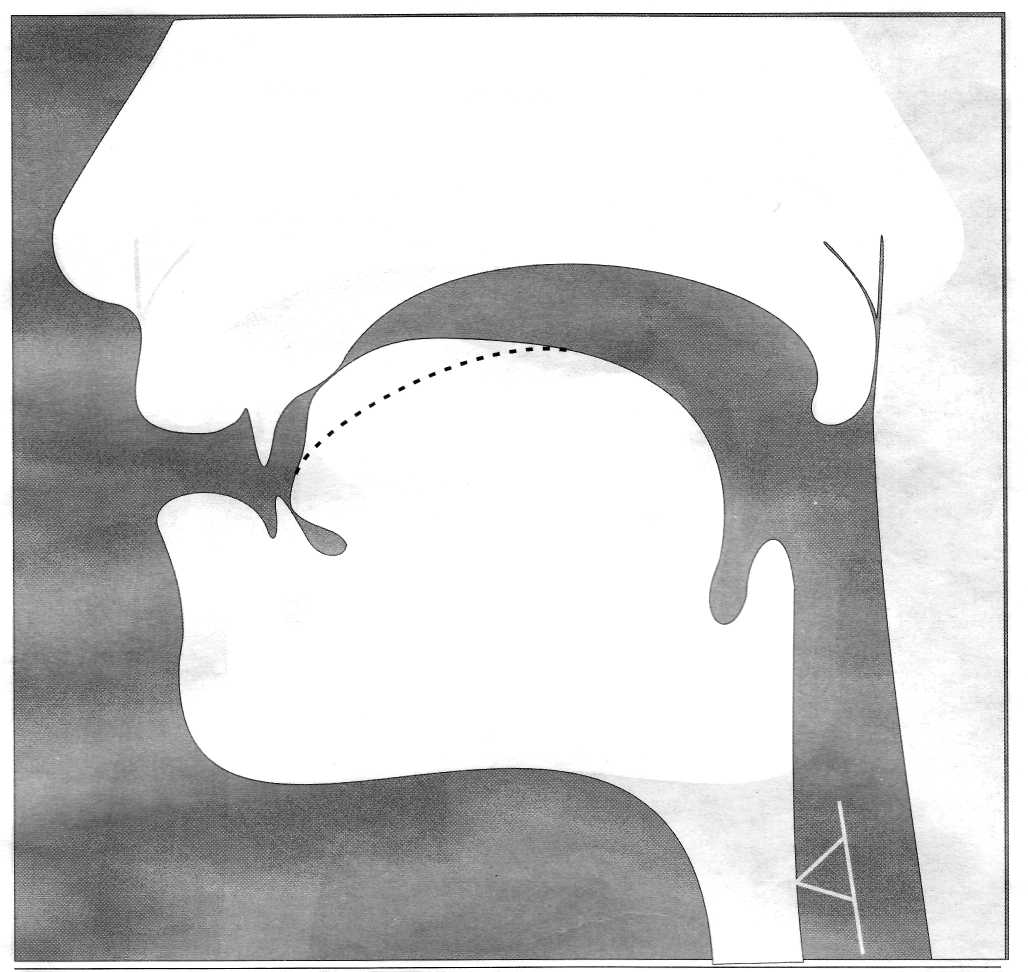 Артикуляционный профиль звука «Ц»
Вначале спинка языка круто выгнута и касается бу­горков за верхними зубами, кончик языка упирается в нижние зубы. Затем спинка языка опускается до положения,  занимаемого при произне­сении звука [С], а кончик языка остается на месте. Голосовые связки отдыхают, горло не дрожит (нет голоса).
Прочитай слоги
ЦВЕ – НЦЕ – СЦЕ
Назови картинки
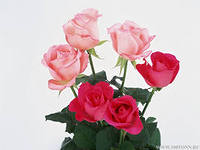 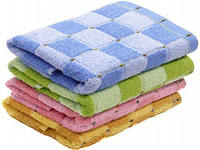 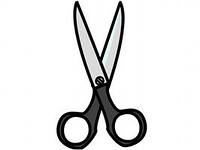 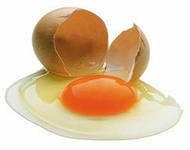 6 занятие. 
Слуховое восприятие 
звука в тексте и 
знакомых словах.
Прочитай предложения, ответь на вопросы
Я люблю цветы. Особенно мне нравятся нарциссы.
Я вытираю лицо полотенцем.
Сцена в цирке называется ареной.
Артисты выступают на сцене. На ёлке висят разноцветные игрушки.
Чем ты вытираешь лицо?
Где лежит мыло?
Как называется сцена в цирке?
Как называется столица нашей Родины?
Москва – столица России.
Москва – столица нашей Родины. Это большой и красивый город. В Москве много улиц и площадей. В центре нашей столицы находится Красная площадь. Центральная улица – улица Горького. Москва – это культурный центр нашей страны.